Current Cyber Threats and 
How to Prepare Now
2023



Heather Hughes, J.D., CHPC, HCISPP
Vice President, Aon Cyber Solutions
Heather.L.Hughes@aon.com
832-480-3266
Cyber Risk Landscape
Cyber 
Considerations
Liability
By 2025, cyber events are expected to annually cost $1.5 TRILLIONi
Product Risk (e.g., IoT)
Supply Chain Disruption
Evolving Regulation
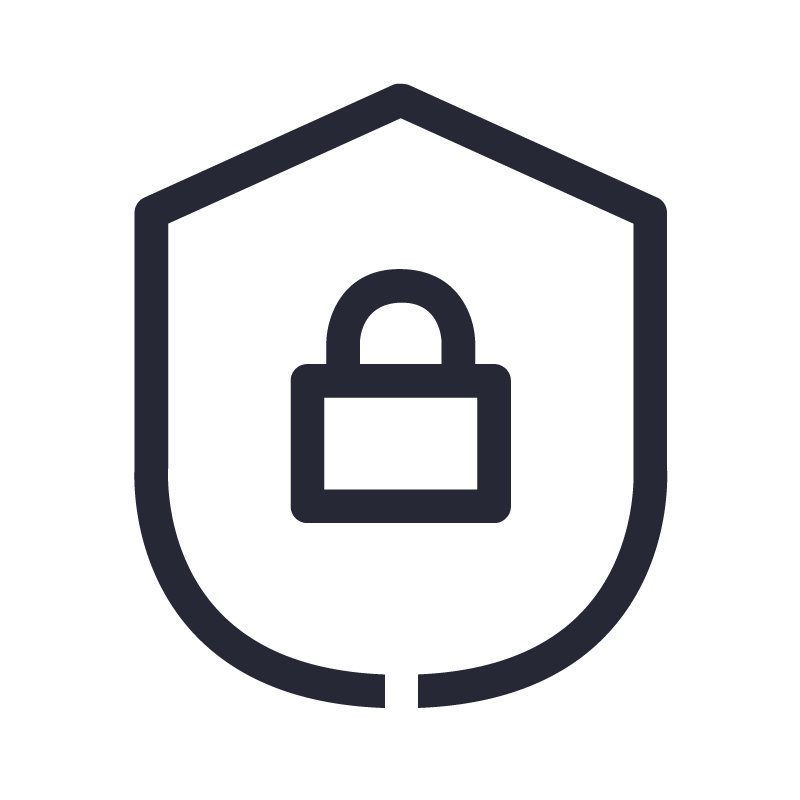 Business Interruption
By 2031, it is expected Ransomware will cost its victims $265 BILLION Annually
Breach Expenses
Reputational Risk
Technology Infrastructure
Source:  2022 Cybersecurity Almanac: 100 Facts, Figures, Predictions And Statistics (cybersecurityventures.com)
Aon’s Cyber Solutions Proprietary & Confidential	2
HACKTIVISM
TERRORISM
Motivation:
Hacktivists use computer network exploitation to advance their political or social causes.
Motivation:
Terrorist groups sabotage the computer systems that operate our critical infrastructure, such as the electric grid.
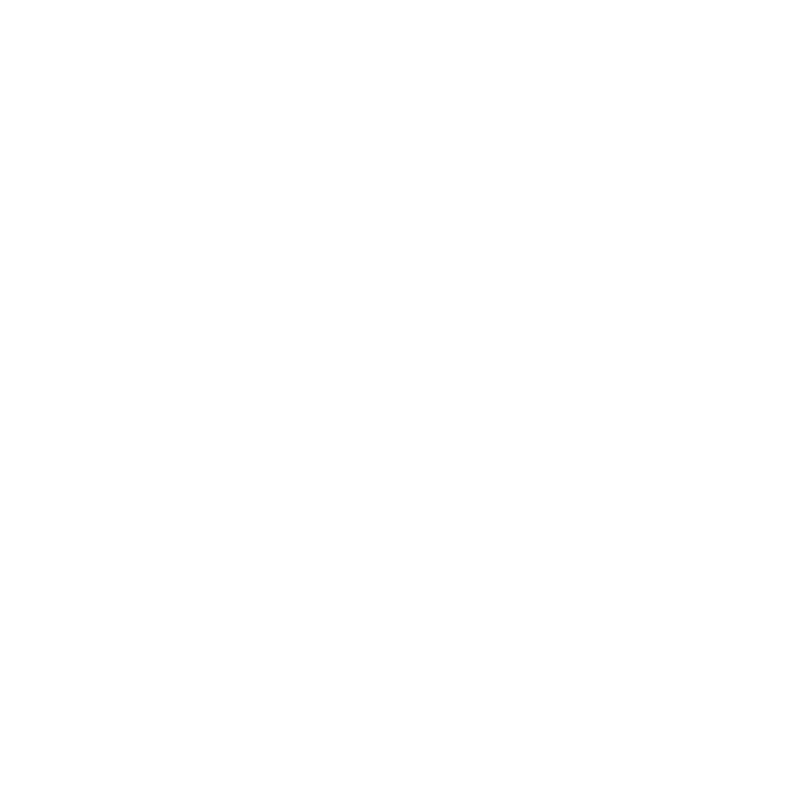 WARFARE
Full Spectrum of Threats
CRIME
Motivation:
Individuals sophisticated criminal enterprises steal personal information and extort victims for financial gain
Motivation:
Nation-state actors sabotage military and critical infrastructure systems to gain an advantage in the event of conflict.
ESPIONAGE
INSIDER
Motivation:
Trusted insiders steal proprietary information for personal, financial, and ideological reasons.
Motivation:
Nation-state actors conduct computer intrusions to steal sensitive state secrets and proprietary information from private companies.
3
Business Email Compromise & Wire Fraud
Business Email Compromise is a type of Social Engineering attack that resulted in over $2 Billion in losses in 2022
Threat actors rely on people to click on links or open attachments from trusted friends & clients, business partners, coworkers and vendors.
The threat actor then sets up “rules” in the in-box so that any emails that come in with words like “wire instructions”, “payment”, “invoice” or “closing” are moved from the in-box before the true email owner ever sees the email.
New wire instructions are set up and the victim submits payment to the wrong bank.

This almost always requires some forensic analysis and electronic discovery to determine which consumers need to be notified that their data was accessed and/or exfiltrated.
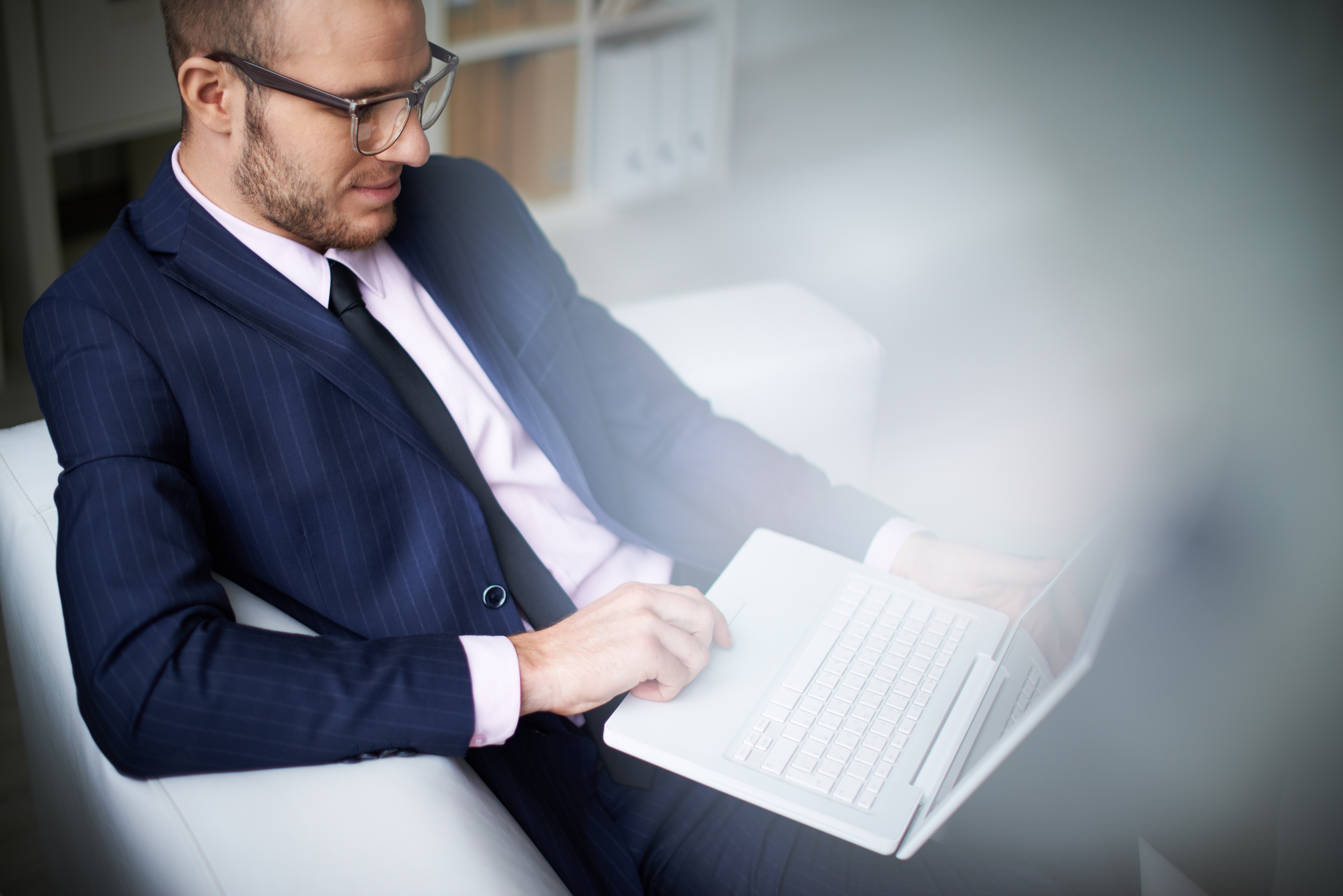 Ransomware Attacks
“
Ransomware attacks are one of the fastest-growing cyber threats in recent history — reports of ransomware incidents increased 62% in 2021.
Phishing emails are the cause of most ransomware infections.
Every year, ransomware generates an estimated $1 Billion in revenue for cybercriminals.
Once the threat actor group gains access, they interactively move through the environment, spreading ransomware to encrypt files.
A ransom amount is demanded in exchange for the encryption key or the promise not to publish the exfiltrated data.
5
Anatomy of a Ransomware Attack
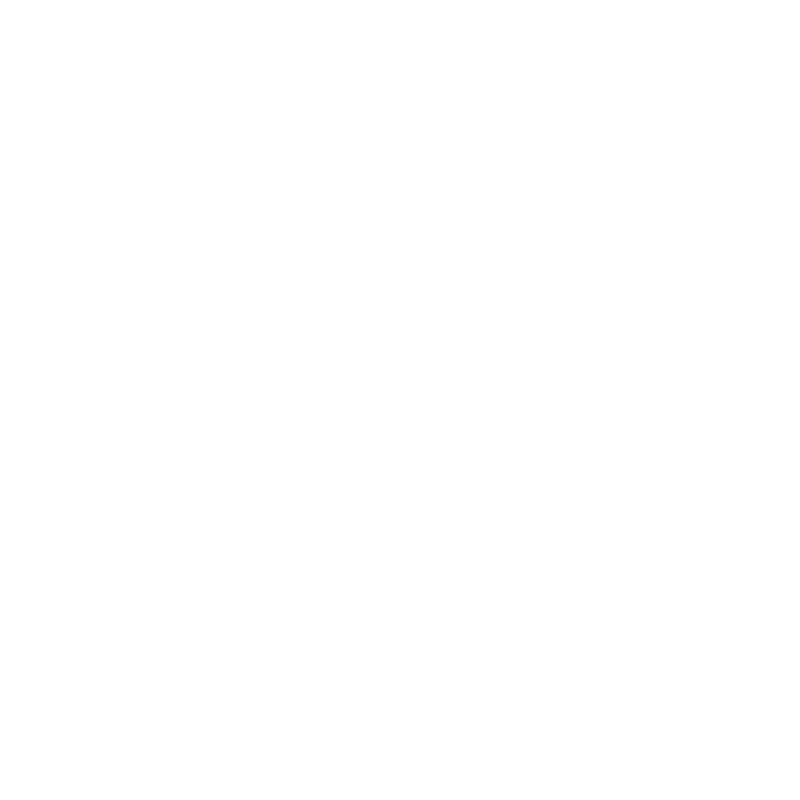 Threat actor alerts IT team that systems are encrypted
Legal Counsel/Breach Coach is important to maintain privilege throughout the investigation, communicate with law enforcement and advise on data breach notification requirements.

Forensic investigation:  this may include uploading images and logs to the forensic team for analysis, deploying tools to search for indicators of compromise (“IOC”), copying entire servers for analysis, etc.  

THIS PART TAKES TIME! Rebuilding and restoring systems before they are determined to be “clean” may be tempting to resume the business operations, but you risk re-infection.
DO
DON’T
To Pay or Not to Pay—Considerations:   
Treasury Department’s Office of Foreign Assets Control (OFAC) rules
Federal laws and regulations relating to cryptocurrency transactions
Time and effort needed to rebuild systems or recover from unencrypted systems
Forensic investigation of data that was possibly exfiltrated
Contact a forensic investigator, outside counsel and cyber broker ASAP
Communicate with the threat actor
Lifecycle of a Typical Attack
Typical Anatomy of a Ransomware Attack (IN PLAIN ENGLISH)
Break-In Crew
Sale
Ransomware Crew
Third Party Risks
Supply chain attacks are designed to circumvent controls and take advantage of the inherent trust in third-party relationships—software vendors, customers, etc.
Without the proper controls, your vendors and contractors can become the weakest link to your organizations and customers’ privacy. 

BEST PRACTICES
Process for evaluating new vendors as they are onboarded.
Understand your most critical assets and their locations.
Monitor who has access to the identified critical data.
Include cybersecurity requirements in vendor contracts that include;
	Documented evidence showing that security testing is done at least annually
	Incident Response Plans
	Employee Training
	Access Management
	Cyber Insurance
9
Executives and Cybersecurity
C-level executives are 9x more likely to be victimized with Targeted Attacks:

They typically have a larger online footprint and greater access to sensitive corporate information compared to other employees in an organization. 
Activities associated with top executives’ roles, including frequent travel or having an inner circle of staff members who have access to the executive’s personal and work information, can increase their exposure. 
Many executives view the cyber risks they face as independent of their behavior and a matter solely for the organization’s IT department 
Administrative assistants, executive assistants, chiefs of staff, lawyers and counsel; are also subject to a lot of this cyber risk
Families pose a cyber risk, because the executives are only as secure as what a family member is posting on social media.
10
Executives and Cybersecurity
11
Executives and Cybersecurity
Mr. McBride Example:
Executive opens the link to what he believes is a fundraising page. In doing so, he has inadvertently accessed a malicious website, that downloads and executes malware, and accidentally just granted a hacker access to his work email account.

The identity of Mr. McBride’s daughter, school and art teacher was identified on a recent post about a student art exhibition found on his wife’s Facebook profile.
The identity of Mr. McBride’s wife was determined through media reports covering the couple’s attendance at a charity event.
The identity of the headteacher was found on the school’s website.
12
Proactive Cybersecurity Tips
Install network monitoring and response tool: Endpoint Detection and Response (“EDR”)
Ensure systems have off-line/cloud backups--if on-site backups are encrypted, you still have backups to use
Multi-factor authentication for access into any system
Regular and robust phishing training for all employees
If hit with ransomware:  disconnect all machines from the network but not power off
Have trusted partners chosen and on stand-by; legal, forensics, insurance broker
Implement and practice your Incident Response Plan
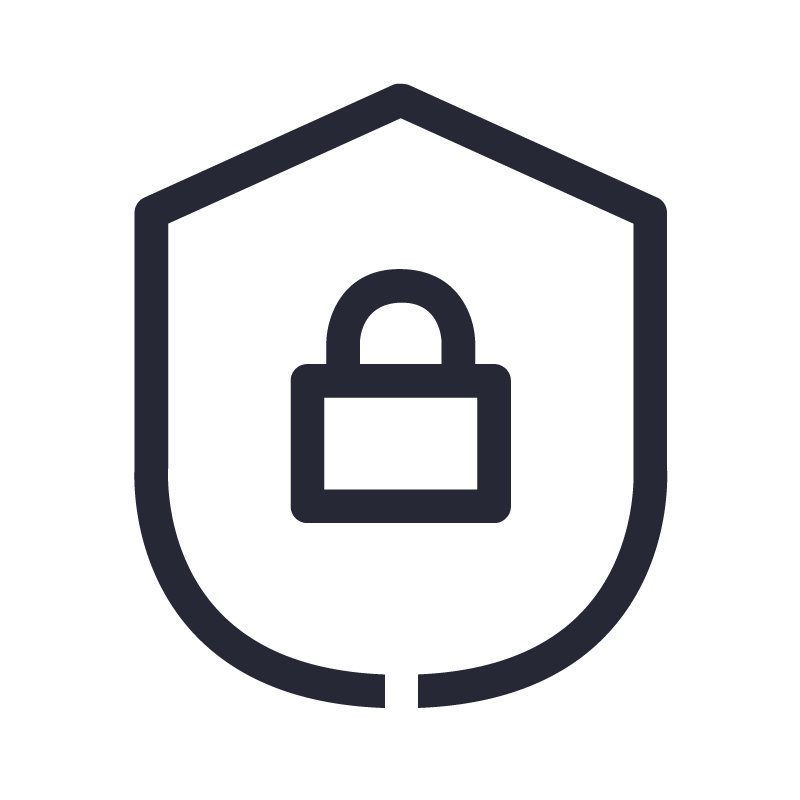 Aon’s Cyber Solutions Proprietary & Confidential	13
Cyber Key Controls
Cyber Insurance Marketplace Minimum Expectations
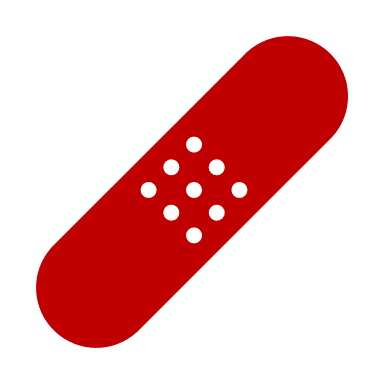 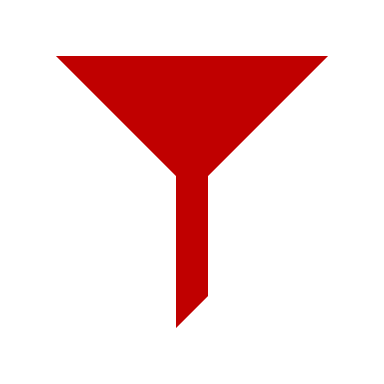 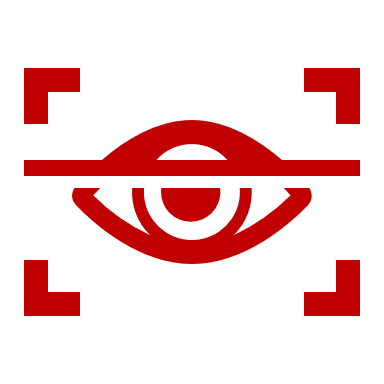 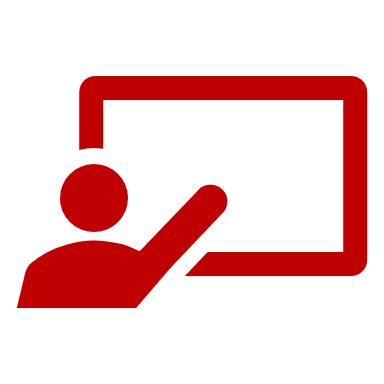 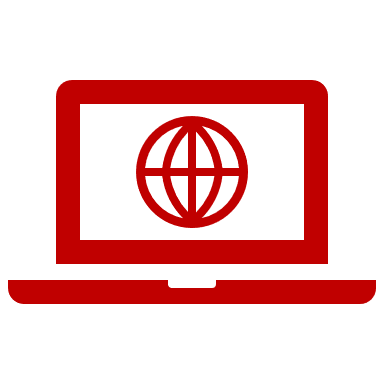 Social Engineering Exercises & Awareness Training
E-mail Filtering & Security (DMARC/DKIM)
Endpoint Protection & Response (EDR)
Token Based Multi-factor Authentication (MFA)
Vulnerability Scanning & Patch Management
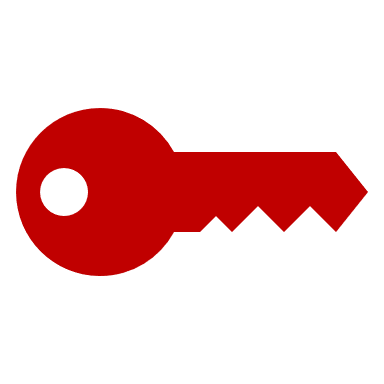 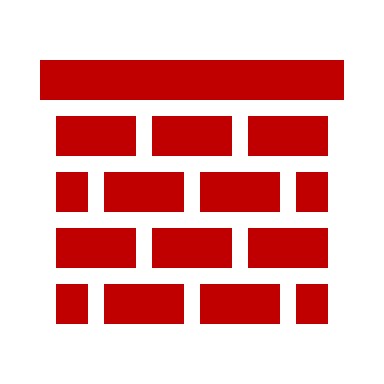 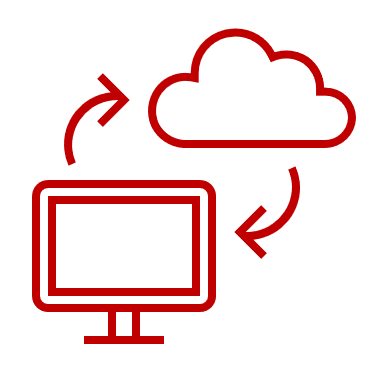 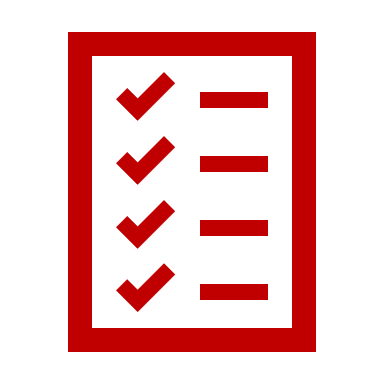 Disaster Recovery Testing, BCP, & Backups
Identity, Access, and Privileged Access Management
Network Segmentation: Secure RDP, VPN, OT/IT
Incident Response Plan (Written & Tested)
Aon’s Cyber Solutions Proprietary & Confidential
Thank YouHeather HughesVice President, Cyber SolutionsStroz Friedberg, an Aon Company832-480-3266Heather.L.Hughes@aon.com
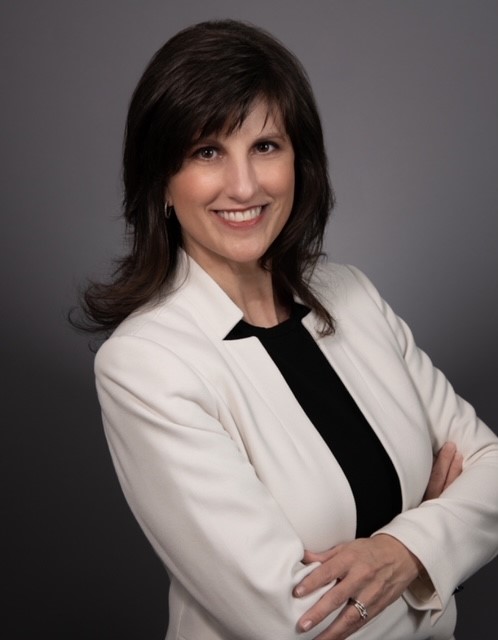 About Aon Cyber Solutions:
Our Cybersecurity experts help clients solve complex challenges prevalent in today’s digital, connected and regulated world. 
Our focus is on cybersecurity, with leading experts in digital forensics, incident response and security science; investigations; and due diligence.

Aon plc (NYSE: AON) exists to shape decisions for the better — to protect and enrich the lives of people around the world. Our colleagues provide our clients in over 120 countries with advice and solutions that give them the clarity and confidence to make better decisions to protect and grow their business.
15